I VALORI DEL 2022
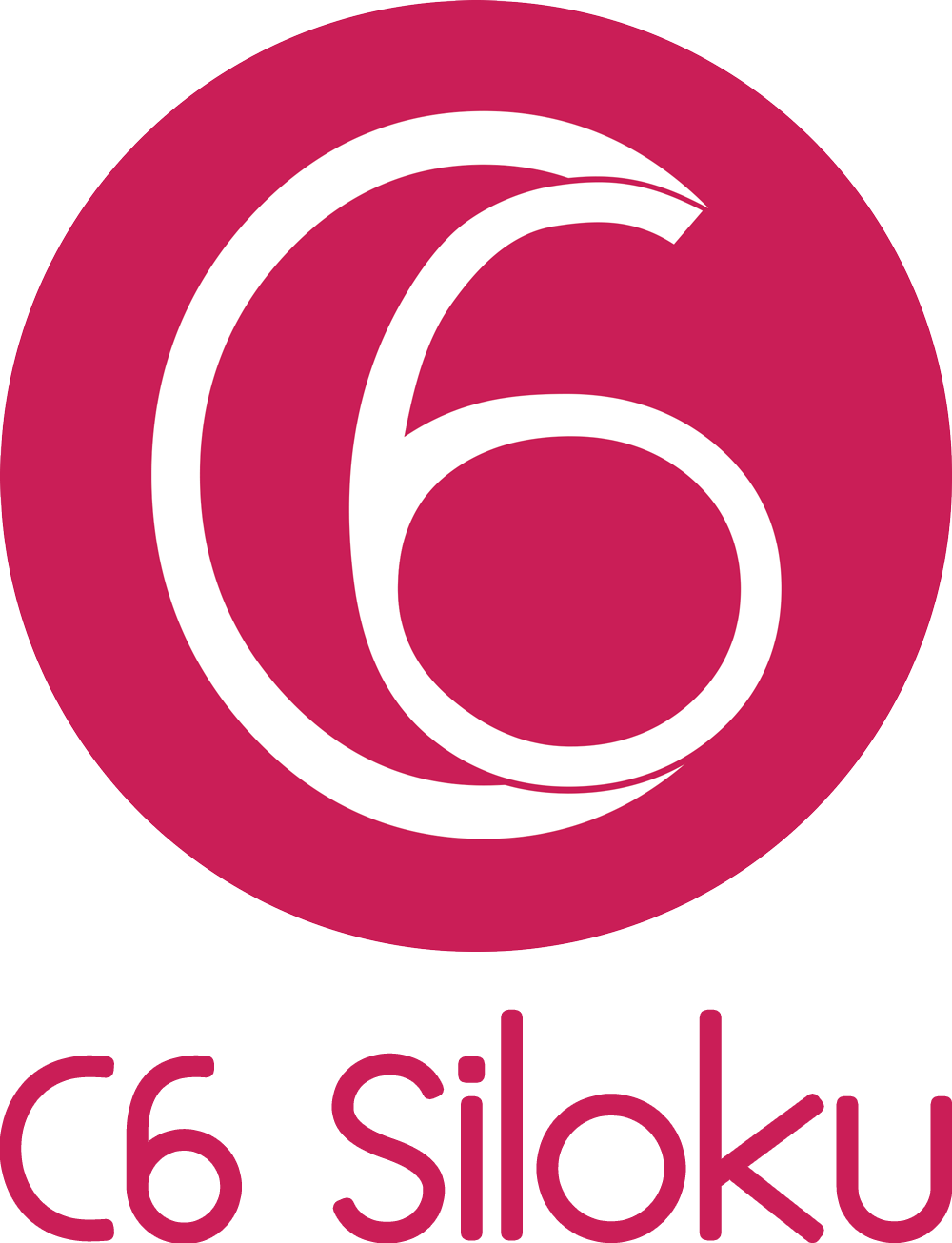 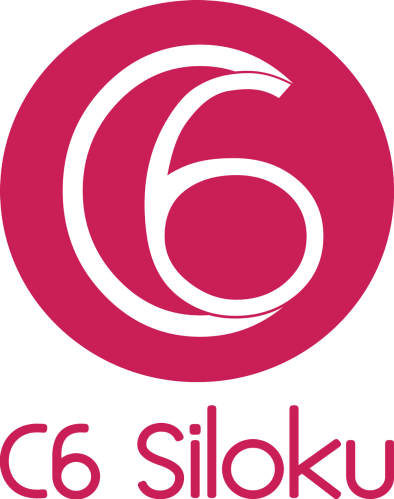 MISSIONE E IDENTITA' DI C6 SILOKU
OBIETTIVI

MIGLIORARE LA QUALITA' DELLA VITA PERCEPITA DALLA PERSONA CHE VIVE O HA VISSUTO L'ESPERIENZA DEL CANCRO

DIFFONDERE I VALORI DELLA FIDUCIA, DELLA GIOIA E DELLA SPERANZA

DIFFONDERE LA CONOSCENZA DEGLI STILI DI VITA RISPETTOSI DELLA SALUTE
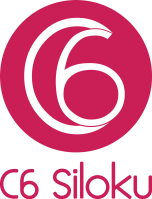 MISSIONE E IDENTITA' DI C6 SILOKU
ATTIVITA' ISTITUZIONALI

ATTIVITA' DI SOSTEGNO PSICOLOGICO AI MALATI ONCOLOGICI E ALLE LORO FAMIGLIE

ASSISTENZA MEDICA AL FINE DI DARE SOSTEGNO ALLE CURE

ATTIVITA' MOTORIE E SPORTIVE

ASSISTENZA NUTRIZIONALE FINALIZZATA ALLA CURA DELLA MALATTIA
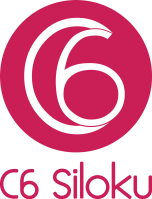 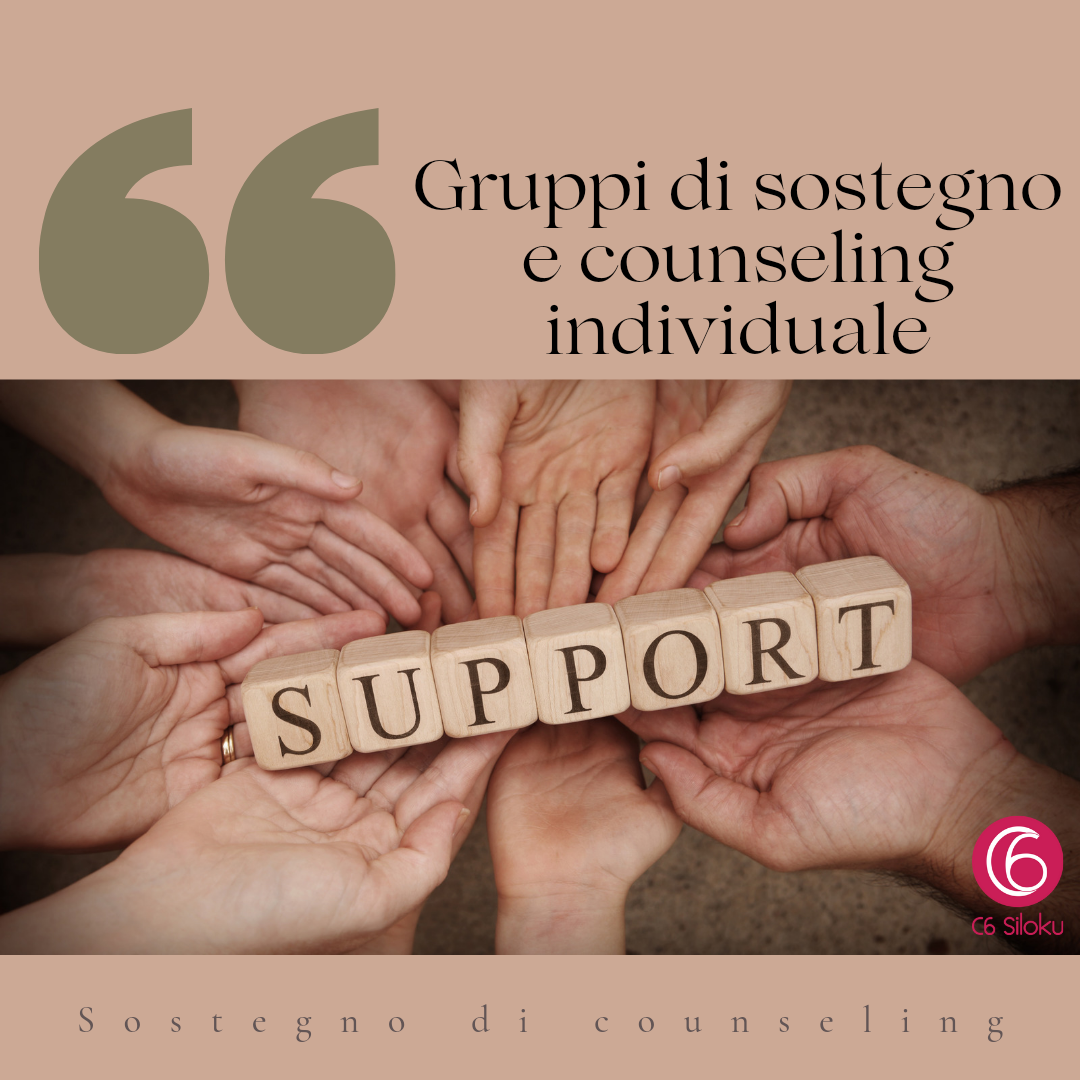 317 ORE
DI COLLOQUI INDIVIDUALI

DI CUI

DEDICATE AL FINE VITA
40 ORE
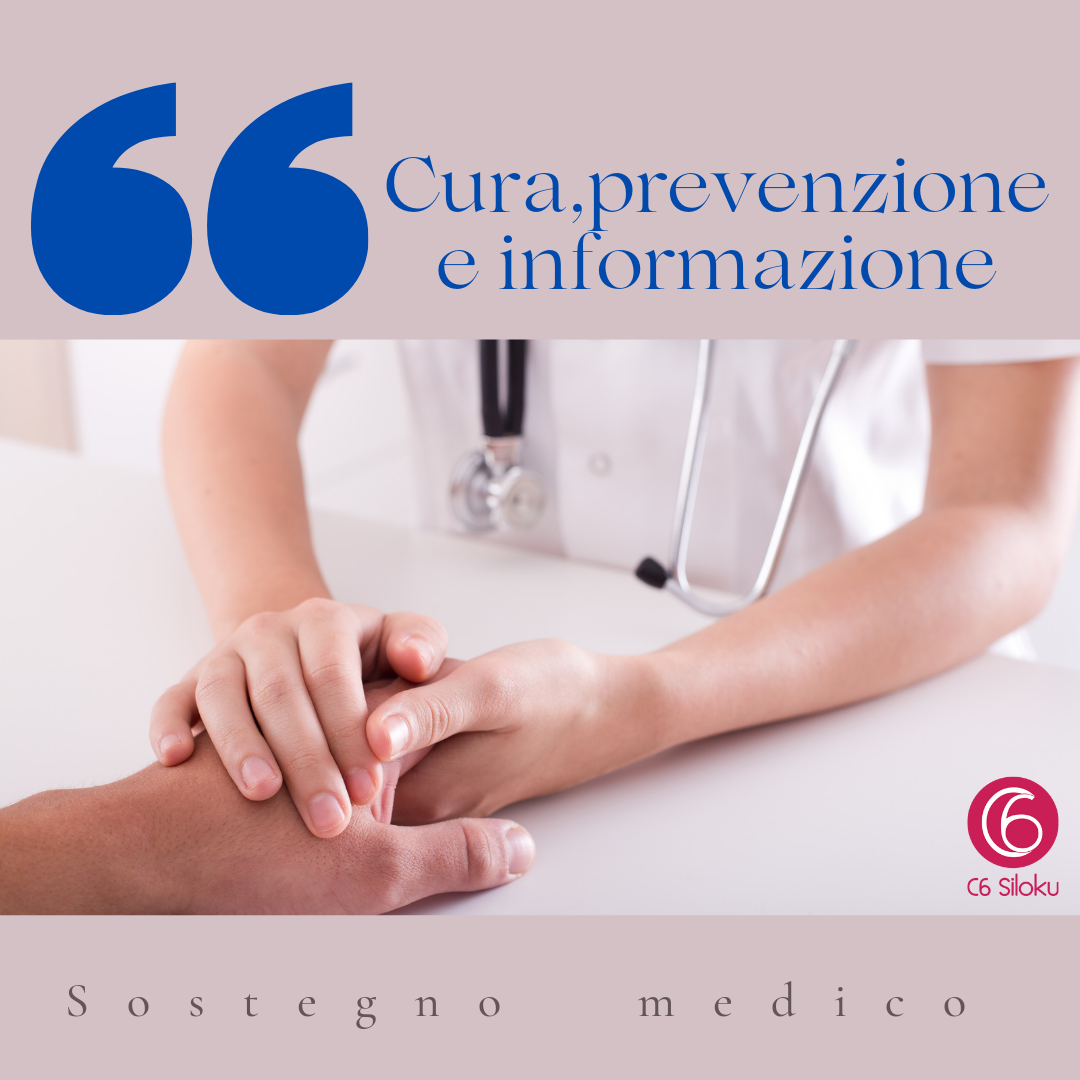 92 ORE
DI CONSULENZE MEDICHE
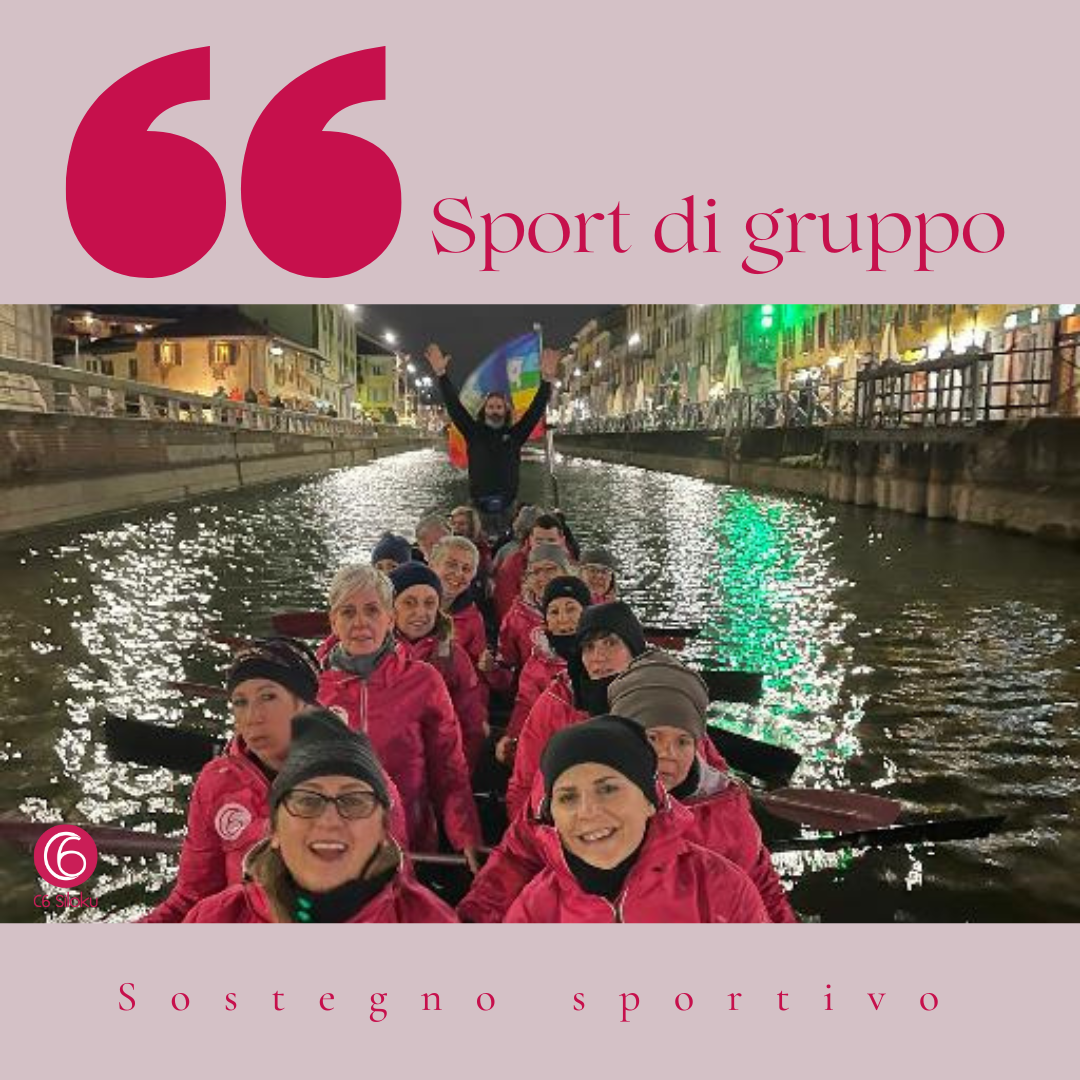 2 USCITE SETTIMANALI

CIRCA 50 DONNE COINVOLTE
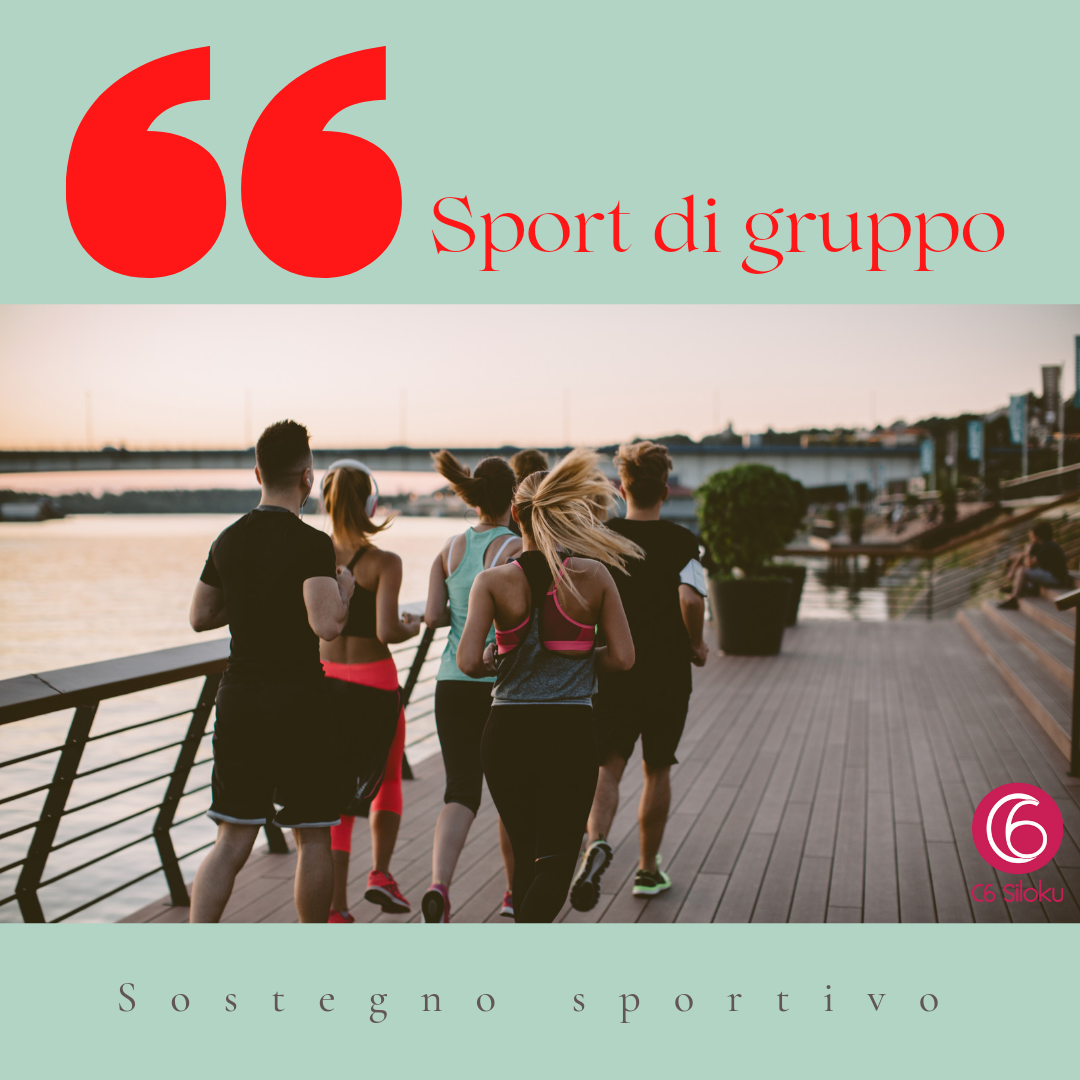 10 USCITE 
IL LUNEDI' SERA

1 USCITA 
AL PARCO 
DELLE CAVE
25 PARTECIPANTI
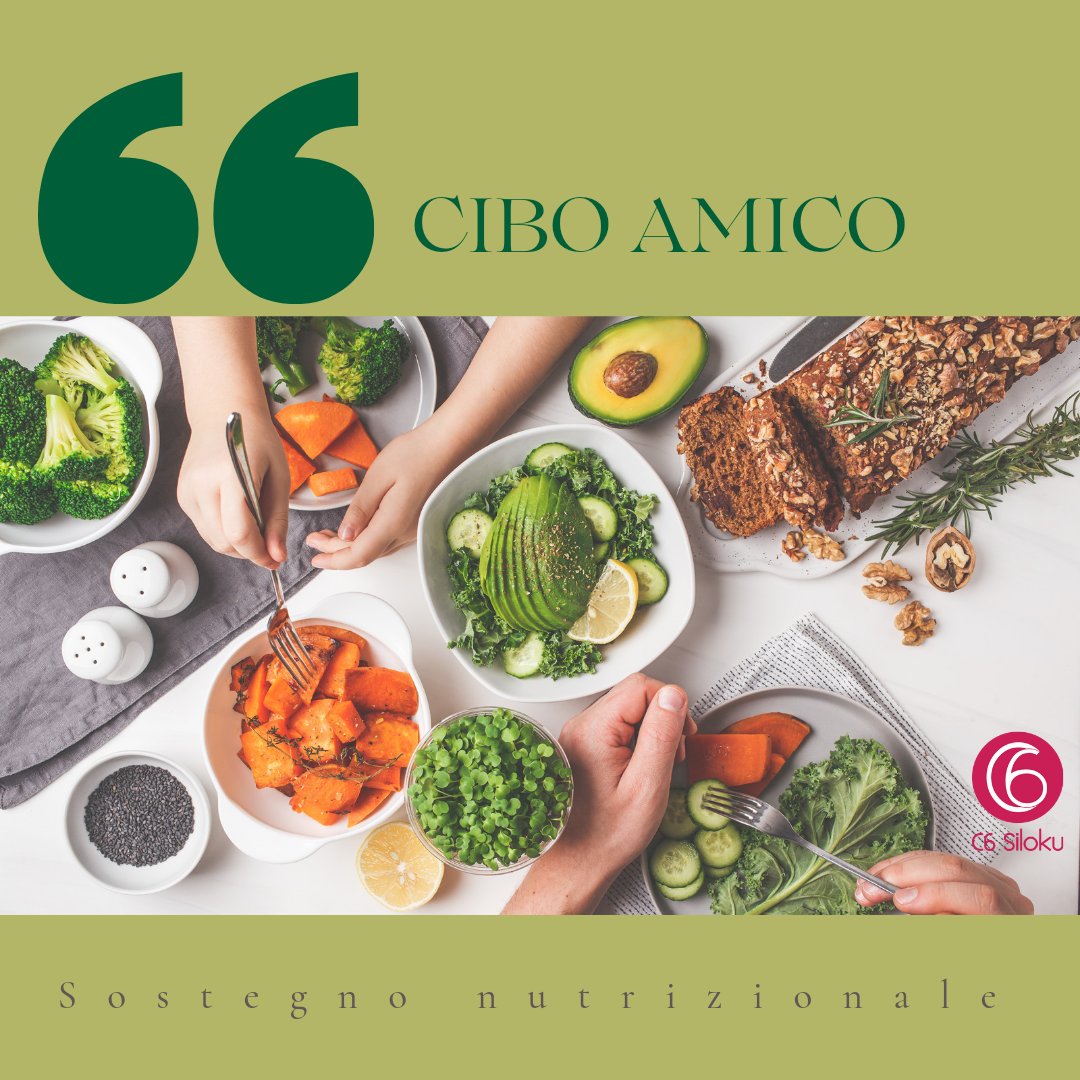 1 CORSO DI CUCINA A SENAGO
12 PARTECIPANTI
COME SIAMO CRESCIUTI
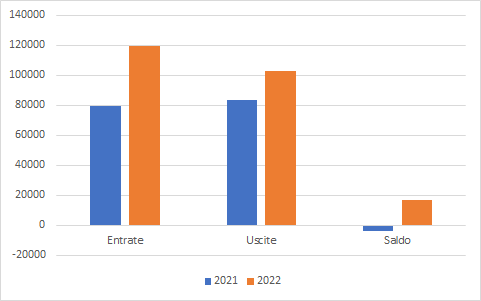 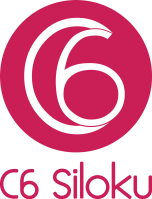 COME SIAMO CRESCIUTI
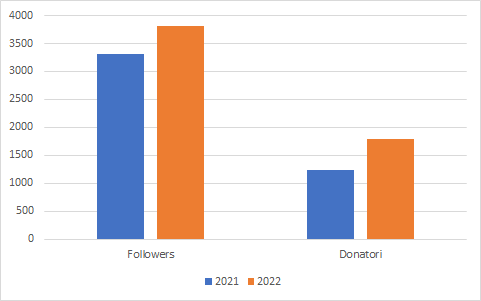 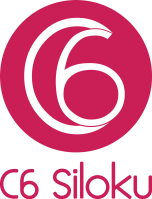